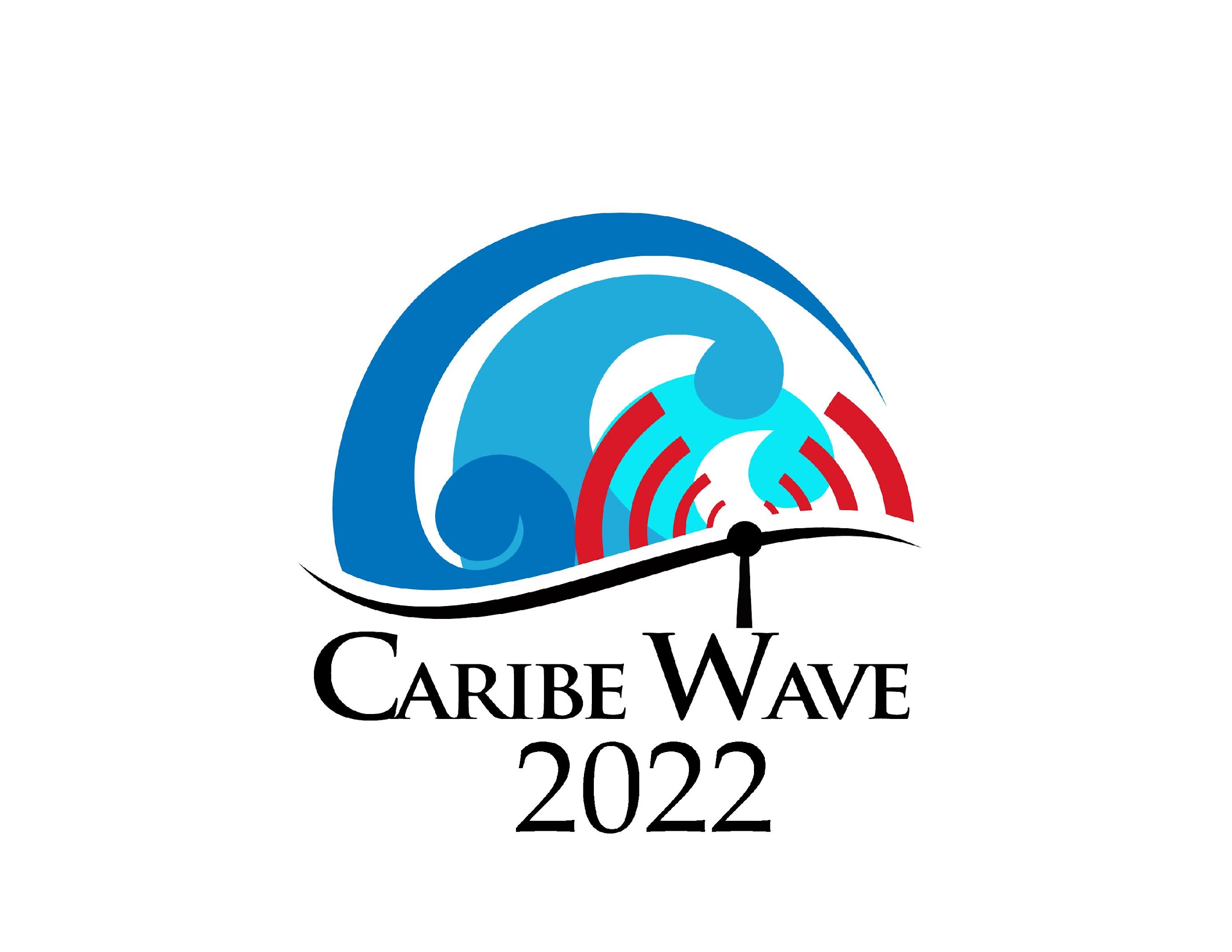 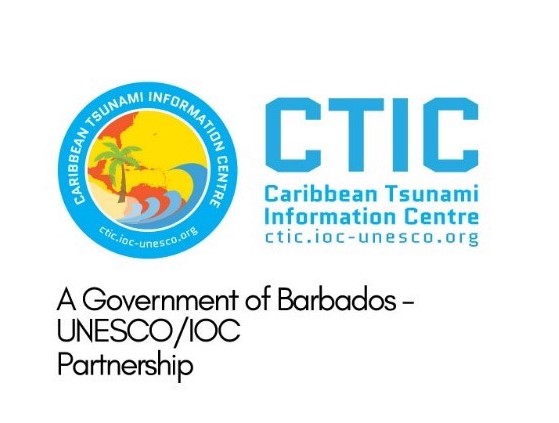 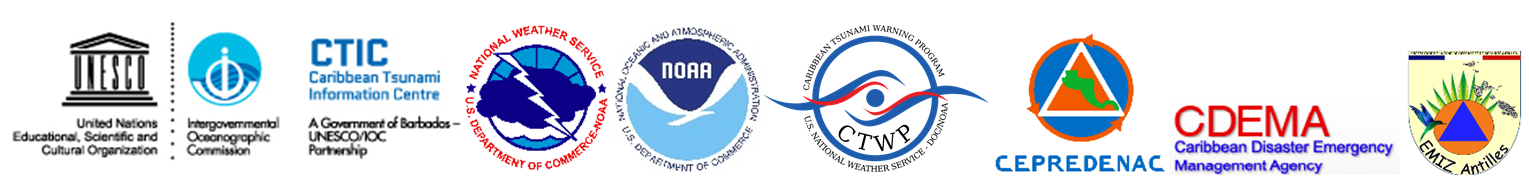 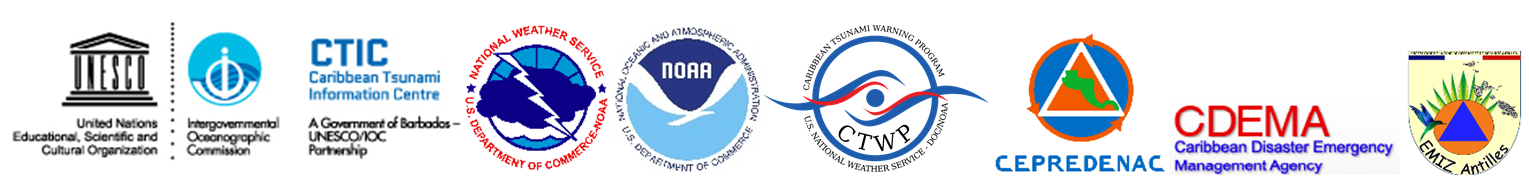 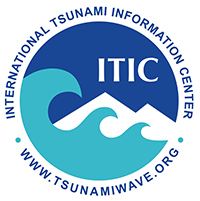 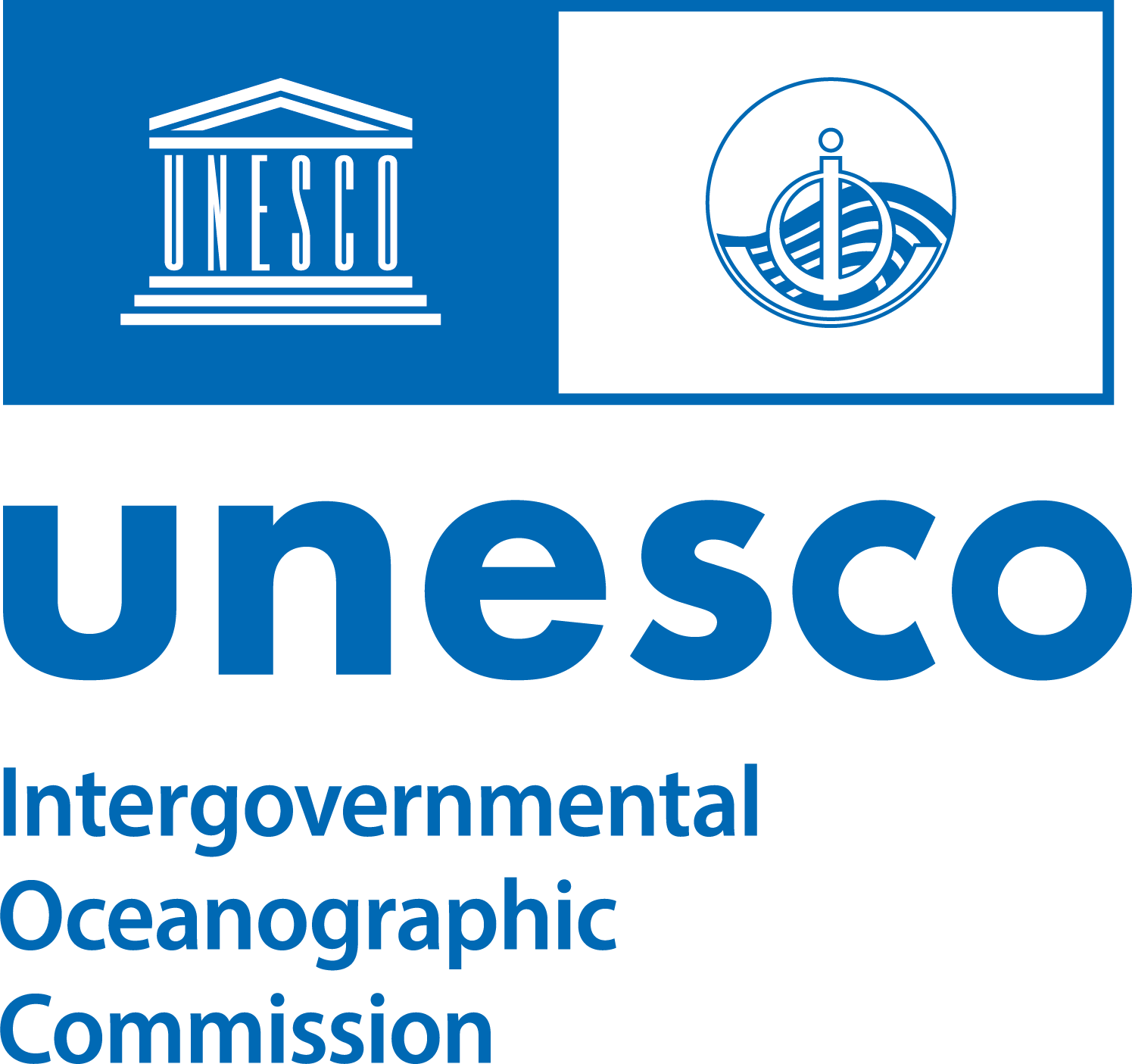 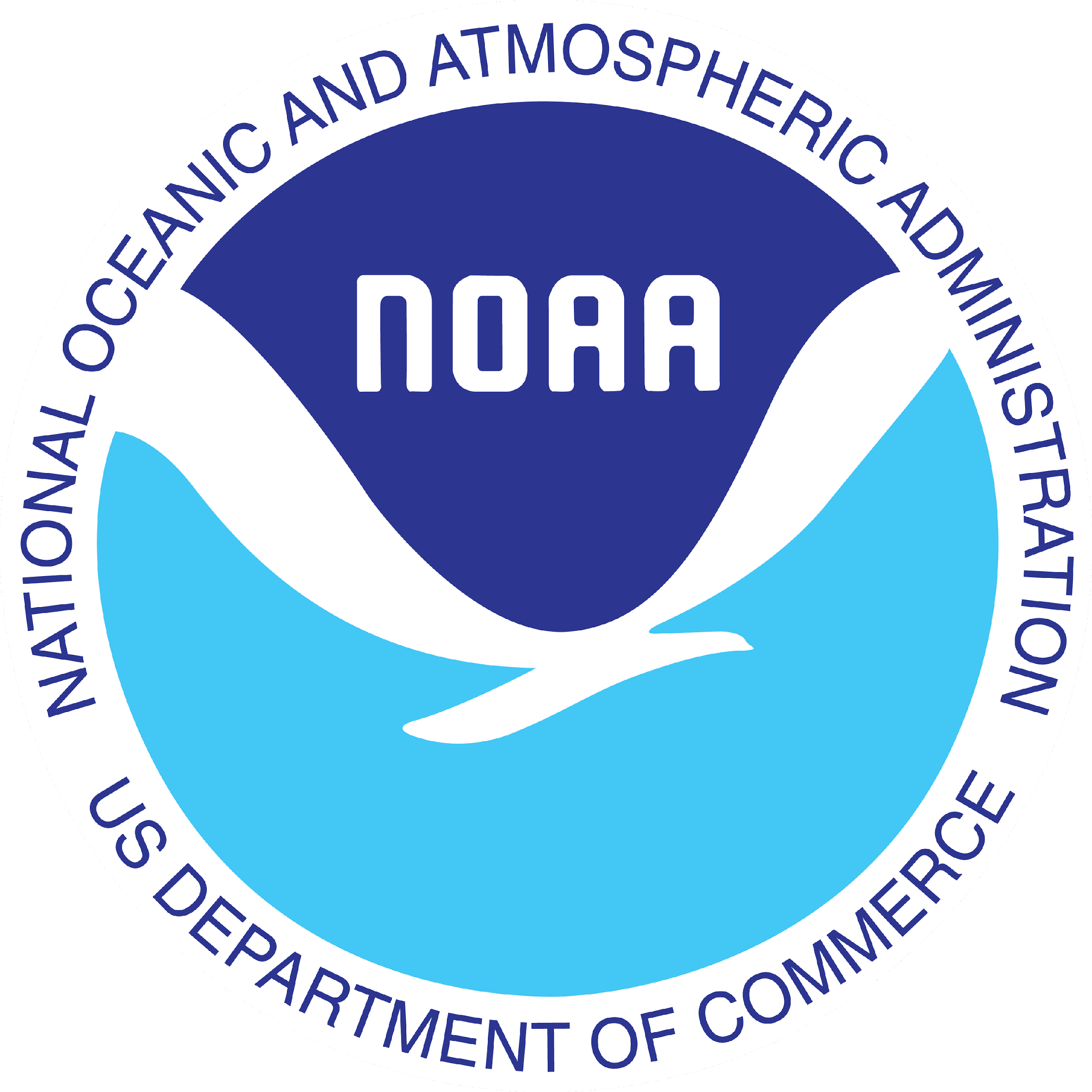 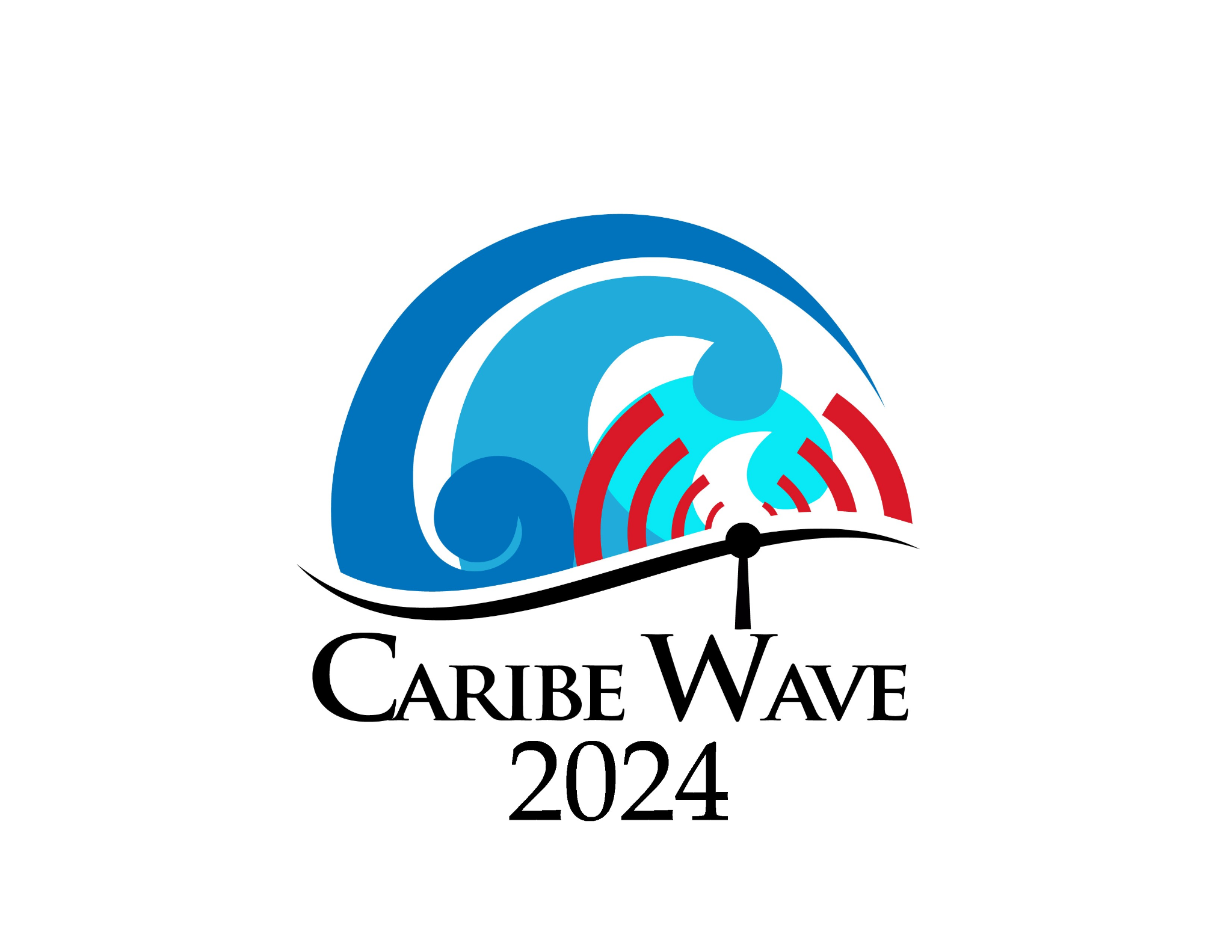 Caribe Wave Exercise Update
Antonio Aguilar
CARIBE WAVE Task Team Chair, FUNVISIS, Venezuela

Gisela Báez-Sánchez
CARIBE WAVE Task Team Vice Chair,  Puerto Rico Seismic Network, USA

Christa G. von Hillebrandt-Andrade
Manager, ITIC Caribbean Office
ICG CARIBE-EWS WG III Chair

Kimberly Maisonet González
Student Contractor, ITIC Caribbean Office 

 2 february 2024
#CARIBEWAVE #TSUNAMIREADY
Timeline  2024
CARIBE WAVE 24Earthquake and Tsunami Scenarios
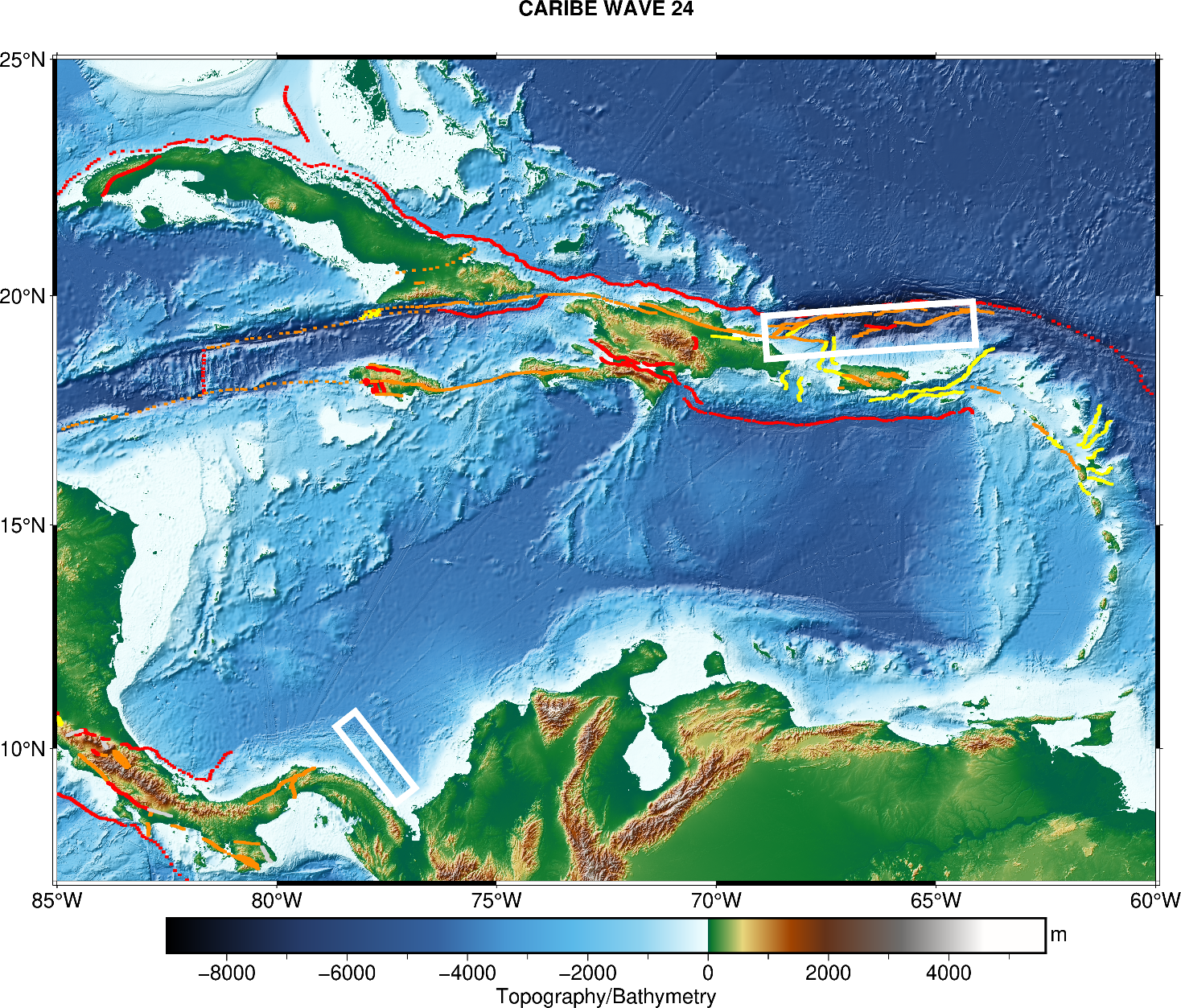 Puerto Rico Trench
Note new time
Panama
Message Chronology issued by the PTWCPuerto Rico Trench
[Speaker Notes: Will PTWC send Graphical Products in Messages 3-7?]
Message Chronology issued by the PTWCPanama
OF

      ANGUILLA... BERMUDA... DOMINICAN REPUBLIC... AND PUERTO
      RICO AND VIRGIN ISLANDS.


  * THIS IS A TEST MESSAGE. TSUNAMI WAVES REACHING 1 TO 3 METERS
    ABOVE THE TIDE LEVEL ARE POSSIBLE ALONG SOME COASTS OF

      ANTIGUA AND BARBUDA... GUADELOUPE... HAITI... SABA AND
      SAINT EUSTATIUS... SAINT BARTHELEMY... SAINT KITTS AND
      NEVIS... SINT MAARTEN... SAINT MARTIN... AND TURKS AND
      CAICOS ISLANDS.


  * THIS IS A TEST MESSAGE. TSUNAMI WAVES REACHING 0.3 TO 1
    METERS ABOVE THE TIDE LEVEL ARE POSSIBLE FOR SOME COASTS OF

      ARUBA... BAHAMAS... BARBADOS... BONAIRE... COLOMBIA...
      COSTA RICA... CUBA... CURACAO... DOMINICA... GRENADA...
      GUYANA... JAMAICA... MARTINIQUE... MEXICO... MONTSERRAT...
      PANAMA... SAINT LUCIA... SAINT VINCENT AND THE
      GRENADINES... SURINAME... TRINIDAD AND TOBAGO... AND
      VENEZUELA.


  * THIS IS A TEST MESSAGE. ACTUAL AMPLITUDES AT THE COAST MAY
    VARY FROM FORECAST AMPLITUDES DUE TO UNCERTAINTIES IN THE
    FORECAST AND LOCAL FEATURES. IN PARTICULAR MAXIMUM TSUNAMI
    AMPLITUDES ON ATOLLS OR SMALL ISLANDS AND AT LOCATIONS WITH
    FRINGING OR BARRIER REEFS WILL LIKELY BE MUCH SMALLER THAN
    THE FORECAST INDICATES.

  * THIS IS A TEST MESSAGE. FOR ALL OTHER AREAS COVERED BY THIS
    MESSAGE... THERE IS NO TSUNAMI THREAT ALTHOUGH SMALL SEA
    LEVEL CHANGES MAY OCCUR.


TEST... RECOMMENDED ACTIONS ...TEST
-----------------------------------

  * THIS IS A TEST MESSAGE. GOVERNMENT AGENCIES RESPONSIBLE FOR
    THREATENED COASTAL AREAS SHOULD TAKE ACTION TO INFORM AND
    INSTRUCT ANY COASTAL POPULATIONS AT RISK IN ACCORDANCE WITH
    THEIR OWN EVALUATION... PROCEDURES AND THE LEVEL OF THREAT.

  * THIS IS A TEST MESSAGE. PERSONS LOCATED IN THREATENED COASTAL
    AREAS SHOULD STAY ALERT FOR INFORMATION AND FOLLOW
    INSTRUCTIONS FROM NATIONAL AND LOCAL AUTHORITIES.


TEST... ESTIMATED TIMES OF ARRIVAL ...TEST
------------------------------------------

  * THIS IS A TEST MESSAGE. ESTIMATED TIMES OF ARRIVAL -ETA- OF
    THE INITIAL TSUNAMI WAVE FOR PLACES WITHIN THREATENED
    REGIONS ARE GIVEN BELOW. ACTUAL ARRIVAL TIMES MAY DIFFER AND
    THE INITIAL WAVE MAY NOT BE THE LARGEST. A TSUNAMI IS A
PTWC Message #2


ZCZC 
WECA41 PHEB 211535
TSUCAX

TEST...TSUNAMI MESSAGE NUMBER 2...TEST
NWS PACIFIC TSUNAMI WARNING CENTER HONOLULU HI
1535 UTC THU MAR 21 2024

...THIS MESSAGE IS FOR TEST PURPOSES ONLY...
...TEST TSUNAMI THREAT MESSAGE TEST...


**** NOTICE **** NOTICE **** NOTICE **** NOTICE **** NOTICE *****

 THIS IS A TEST MESSAGE. THIS MESSAGE IS ISSUED FOR INFORMATION
 ONLY IN SUPPORT OF THE UNESCO/IOC TSUNAMI AND OTHER COASTAL
 HAZARDS WARNING SYSTEM FOR THE CARIBBEAN AND ADJACENT REGIONS
 AND IS MEANT FOR NATIONAL AUTHORITIES IN EACH COUNTRY OF THAT
 SYSTEM.

 THIS IS A TEST MESSAGE. NATIONAL AUTHORITIES WILL DETERMINE THE
 APPROPRIATE LEVEL OF ALERT FOR EACH COUNTRY AND MAY ISSUE
 ADDITIONAL OR MORE REFINED INFORMATION.

**** NOTICE **** NOTICE **** NOTICE **** NOTICE **** NOTICE *****


TEST... PRELIMINARY EARTHQUAKE PARAMETERS ...TEST
-------------------------------------------------

  * MAGNITUDE      8.7
  * ORIGIN TIME    1500 UTC MAR 21 2024
  * COORDINATES    19.3 NORTH  66.5 WEST
  * DEPTH          20 KM / 12 MILES
  * LOCATION       PUERTO RICO REGION


TEST... EVALUATION ...TEST
--------------------------

  * THIS IS A TEST MESSAGE. AN EARTHQUAKE WITH A PRELIMINARY
    MAGNITUDE OF 8.7 OCCURRED IN THE PUERTO RICO REGION AT 1500
    UTC ON THURSDAY MARCH 21 2024.

  * THIS IS A TEST MESSAGE. TSUNAMI WAVES HAVE BEEN OBSERVED.

  * THIS IS A TEST MESSAGE. BASED ON ALL AVAILABLE DATA...
    HAZARDOUS TSUNAMI WAVES ARE FORECAST FOR SOME COASTS.


TEST... TSUNAMI THREAT FORECAST...UPDATED ...TEST
-------------------------------------------------

  * THIS IS A TEST MESSAGE. TSUNAMI WAVES REACHING MORE THAN 3
    METERS ABOVE THE TIDE LEVEL ARE POSSIBLE ALONG SOME COASTS

-------------------------------------------------
PANAMA... COLOMBIA... SAN ANDRES PROVID... COSTA RICA...
      HAITI... ARUBA... BONAIRE... JAMAICA... CUBA... CAYMAN
      ISLANDS... DOMINICAN REP... NICARAGUA... CURACAO... PUERTO
      RICO... BAHAMAS... US VIRGIN IS... VENEZUELA... TURKS N
      CAICOS... SABA... SAINT KITTS... MONTSERRAT... SINT
      EUSTATIUS... GUADELOUPE... DOMINICA... SAINT LUCIA... SINT
      MAARTEN... SAINT VINCENT... MARTINIQUE... BR VIRGIN IS...
      MEXICO... HONDURAS... ANGUILLA AND GRENADA



TEST... RECOMMENDED ACTIONS ...TEST
-----------------------------------

  * THIS IS A TEST MESSAGE. GOVERNMENT AGENCIES RESPONSIBLE FOR
    THREATENED COASTAL AREAS SHOULD TAKE ACTION TO INFORM AND
    INSTRUCT ANY COASTAL POPULATIONS AT RISK IN ACCORDANCE WITH
    THEIR OWN EVALUATION... PROCEDURES AND THE LEVEL OF THREAT.

  * THIS IS A TEST MESSAGE. PERSONS LOCATED IN THREATENED COASTAL
    AREAS SHOULD STAY ALERT FOR INFORMATION AND FOLLOW
    INSTRUCTIONS FROM NATIONAL AND LOCAL AUTHORITIES.


TEST... ESTIMATED TIMES OF ARRIVAL ...TEST
------------------------------------------

  * THIS IS A TEST MESSAGE. ESTIMATED TIMES OF ARRIVAL -ETA- OF
    THE INITIAL TSUNAMI WAVE FOR PLACES WITHIN THE REGION
    IDENTIFIED WITH A POTENTIAL TSUNAMI THREAT. ACTUAL ARRIVAL
    TIMES MAY DIFFER AND THE INITIAL WAVE MAY NOT BE THE
    LARGEST. A TSUNAMI IS A SERIES OF WAVES AND THE TIME BETWEEN
    WAVES CAN BE FIVE MINUTES TO ONE HOUR.

    LOCATION         REGION             COORDINATES    ETA(UTC)
    ------------------------------------------------------------
    ALIGANDI         PANAMA             9.2N  78.0W   1514 03/21
    PUERTO CARRETO   PANAMA             8.8N  77.6W   1525 03/21
    CARTAGENA        COLOMBIA          10.4N  75.6W   1532 03/21
    PUERTO OBALDIA   PANAMA             8.7N  77.4W   1539 03/21
    PUNTA CARIBANA   COLOMBIA           8.6N  76.9W   1545 03/21
    SANTA MARTA      COLOMBIA          11.2N  74.2W   1555 03/21
    PROVIDENCIA      SAN ANDRES PROVI  12.6N  81.7W   1556 03/21
    SAN ANDRES       SAN ANDRES PROVI  13.4N  81.4W   1600 03/21
    COLON            PANAMA             9.4N  79.9W   1605 03/21
    BARRANQUILLA     COLOMBIA          11.1N  74.9W   1608 03/21
    PUERTO LIMON     COSTA RICA        10.0N  83.0W   1609 03/21
    BOCAS DEL TORO   PANAMA             9.4N  82.2W   1621 03/21
    JACAMEL          HAITI             18.1N  72.5W   1634 03/21
    ORANJESTAD       ARUBA             12.5N  70.0W   1643 03/21
    RIOHACHA         COLOMBIA          11.6N  72.9W   1647 03/21
    JEREMIE          HAITI             18.6N  74.1W   1652 03/21
    ONIMA            BONAIRE           12.3N  68.3W   1653 03/21
    KINGSTON         JAMAICA           17.9N  76.9W   1656 03/21
    SANTIAGO D CUBA  CUBA              19.9N  75.8W   1657 03/21
    CAYMAN BRAC      CAYMAN ISLANDS    19.7N  79.9W   1658 03/21
    SANTO DOMINGO    DOMINICAN REP     18.5N  69.9W   1702 03/21
    PUNTA GORDA      NICARAGUA         11.4N  83.8W   1703 03/21
PTWC Message #1

ZCZC 
WECA41 PHEB 211508
TSUCAX

TEST...TSUNAMI MESSAGE NUMBER 1...TEST
NWS PACIFIC TSUNAMI WARNING CENTER HONOLULU HI
1508 UTC THU MAR 21 2024

...THIS MESSAGE IS FOR TEST PURPOSES ONLY...
...TEST TSUNAMI THREAT MESSAGE TEST...


**** NOTICE **** NOTICE **** NOTICE **** NOTICE **** NOTICE *****

 THIS IS A TEST MESSAGE. THIS MESSAGE IS ISSUED FOR INFORMATION
 ONLY IN SUPPORT OF THE UNESCO/IOC TSUNAMI AND OTHER COASTAL
 HAZARDS WARNING SYSTEM FOR THE CARIBBEAN AND ADJACENT REGIONS
 AND IS MEANT FOR NATIONAL AUTHORITIES IN EACH COUNTRY OF THAT
 SYSTEM.

 THIS IS A TEST MESSAGE. NATIONAL AUTHORITIES WILL DETERMINE THE
 APPROPRIATE LEVEL OF ALERT FOR EACH COUNTRY AND MAY ISSUE
 ADDITIONAL OR MORE REFINED INFORMATION.

**** NOTICE **** NOTICE **** NOTICE **** NOTICE **** NOTICE *****


TEST... PRELIMINARY EARTHQUAKE PARAMETERS ...TEST
-------------------------------------------------

  * MAGNITUDE      8.5
  * ORIGIN TIME    1500 UTC MAR 21 2024
  * COORDINATES    9.8 NORTH  77.8 WEST
  * DEPTH          25 KM / 16 MILES
  * LOCATION       NEAR THE NORTH COAST OF COLOMBIA


TEST... EVALUATION ...TEST
--------------------------

  * THIS IS A TEST MESSAGE. AN EARTHQUAKE WITH A PRELIMINARY
    MAGNITUDE OF 8.5 OCCURRED NEAR THE NORTH COAST OF COLOMBIA
    AT 1500 UTC ON THURSDAY MARCH 21 2024.

  * THIS IS A TEST MESSAGE. BASED ON THE PRELIMINARY EARTHQUAKE
    PARAMETERS... WIDESPREAD HAZARDOUS TSUNAMI WAVES ARE
    POSSIBLE.


TEST... TSUNAMI THREAT FORECAST ...TEST
-------------------------------------------------

  * THIS IS A TEST MESSAGE. HAZARDOUS TSUNAMI WAVES FROM THIS
    EARTHQUAKE ARE POSSIBLE WITHIN THE NEXT THREE HOURS ALONG
    SOME COASTS OF
WMO ID
AWIPS ID
NEW CARIBE WAVE WEBSITE
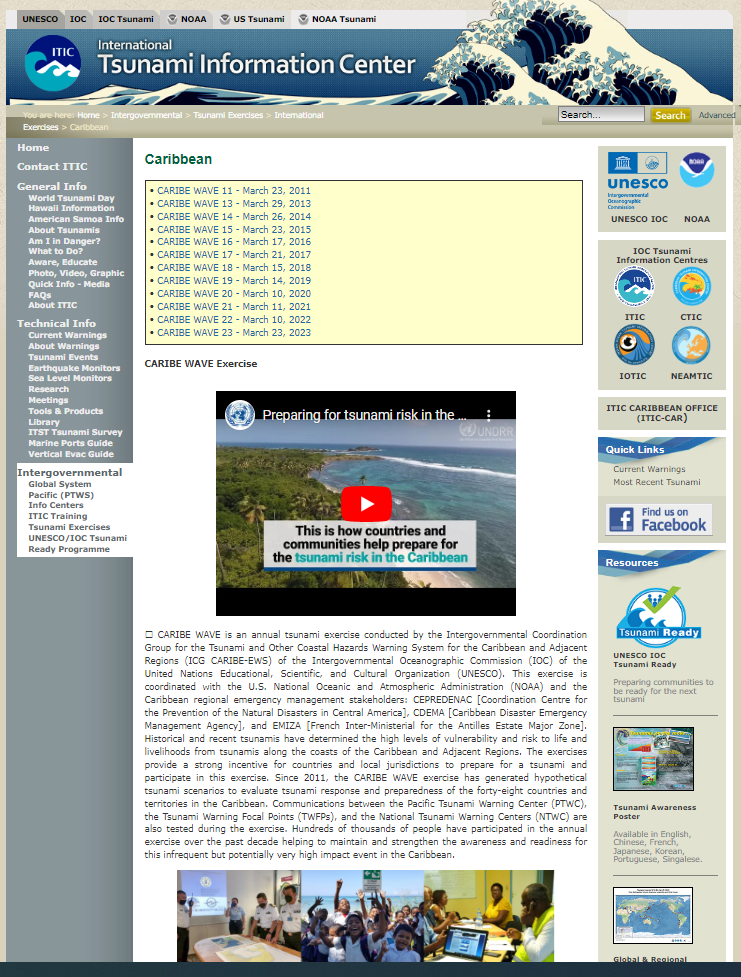 Website
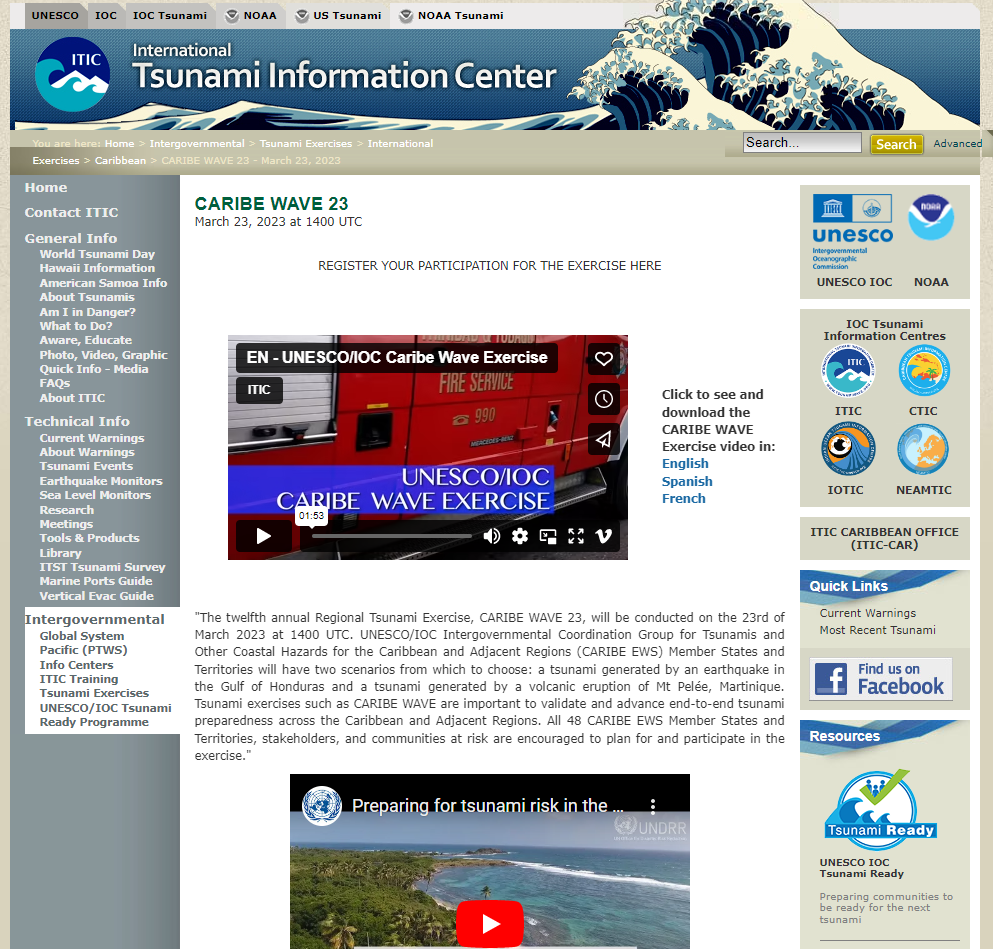 http://itic.ioc-unesco.org/index.php?option=com_content&view=category&layout=blog&id=2020&Itemid=2335
NEW CARIBE WAVE WEBSITE
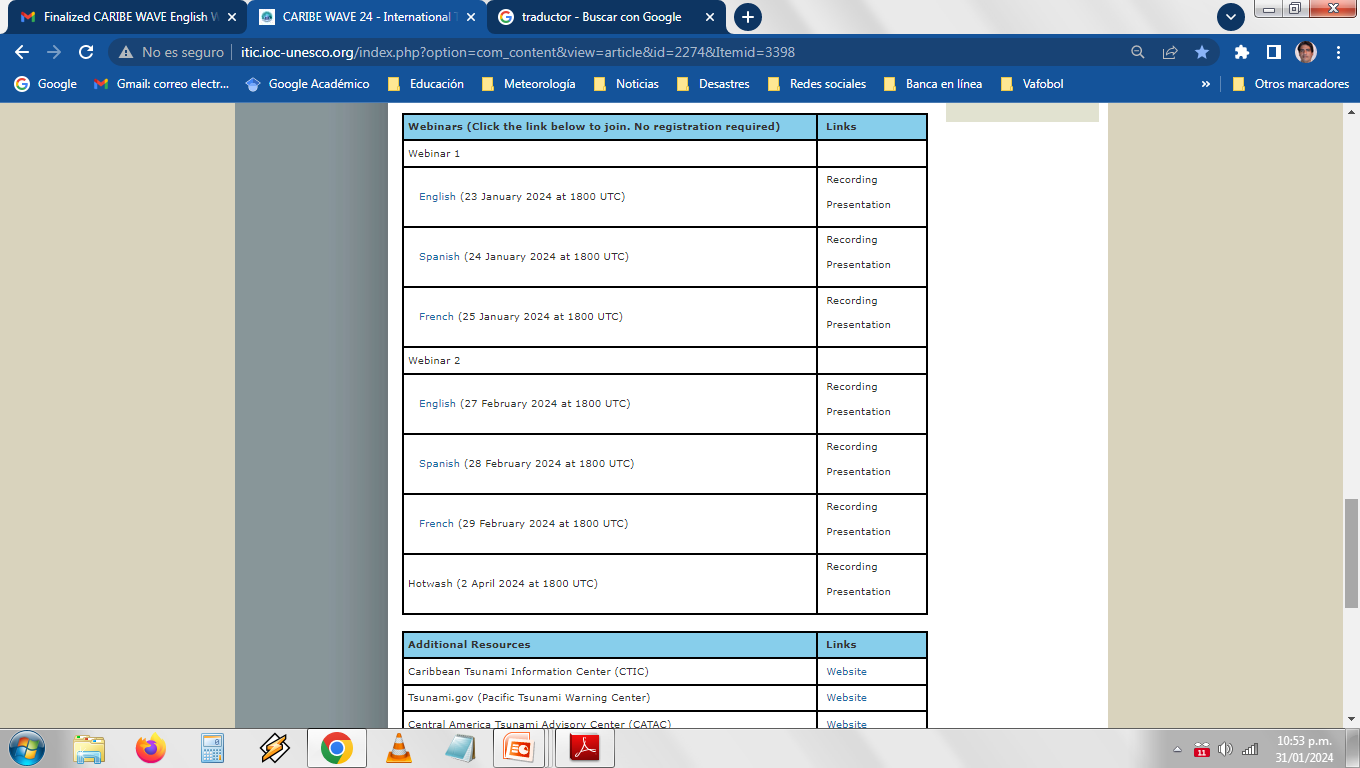 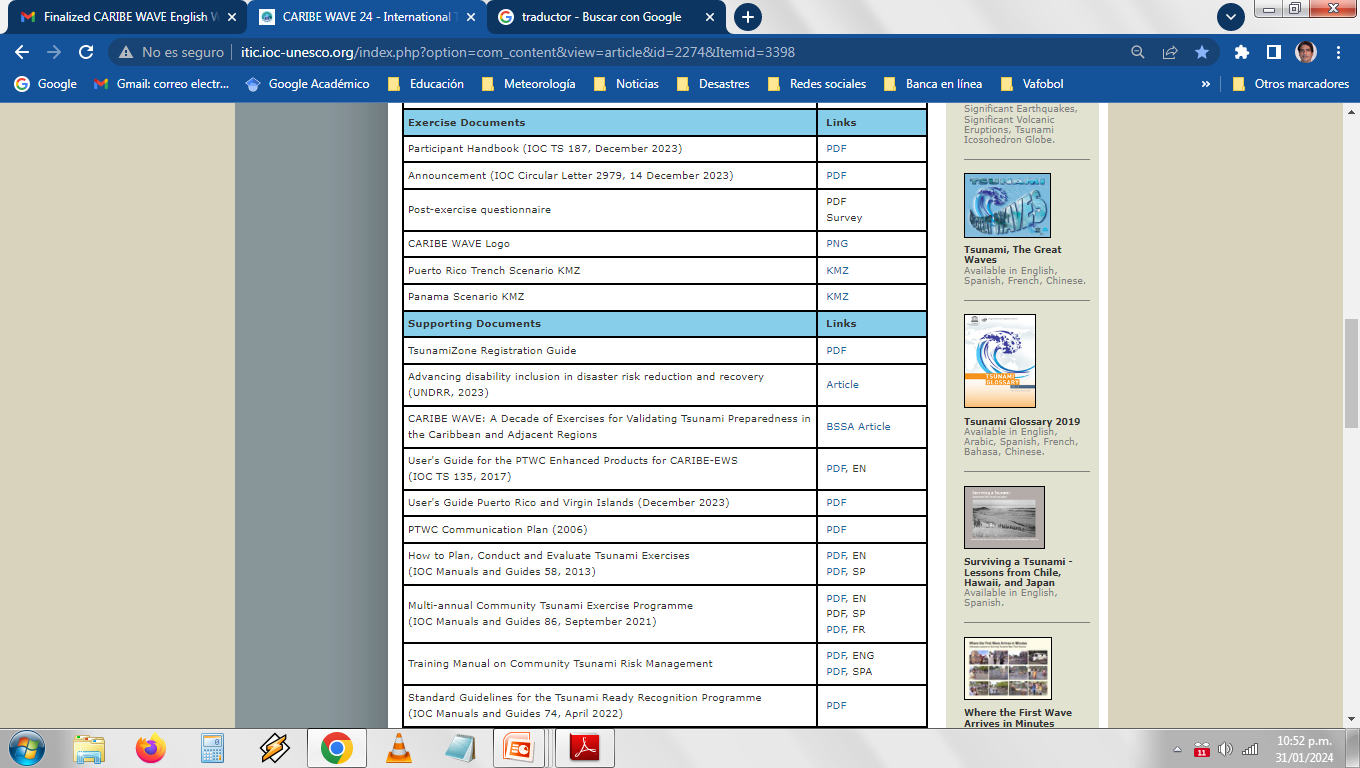 Member State Participation   The TsunamiZone Registration
TsunamiZone registration is used to track the number of people and organizations participating in the exercise.
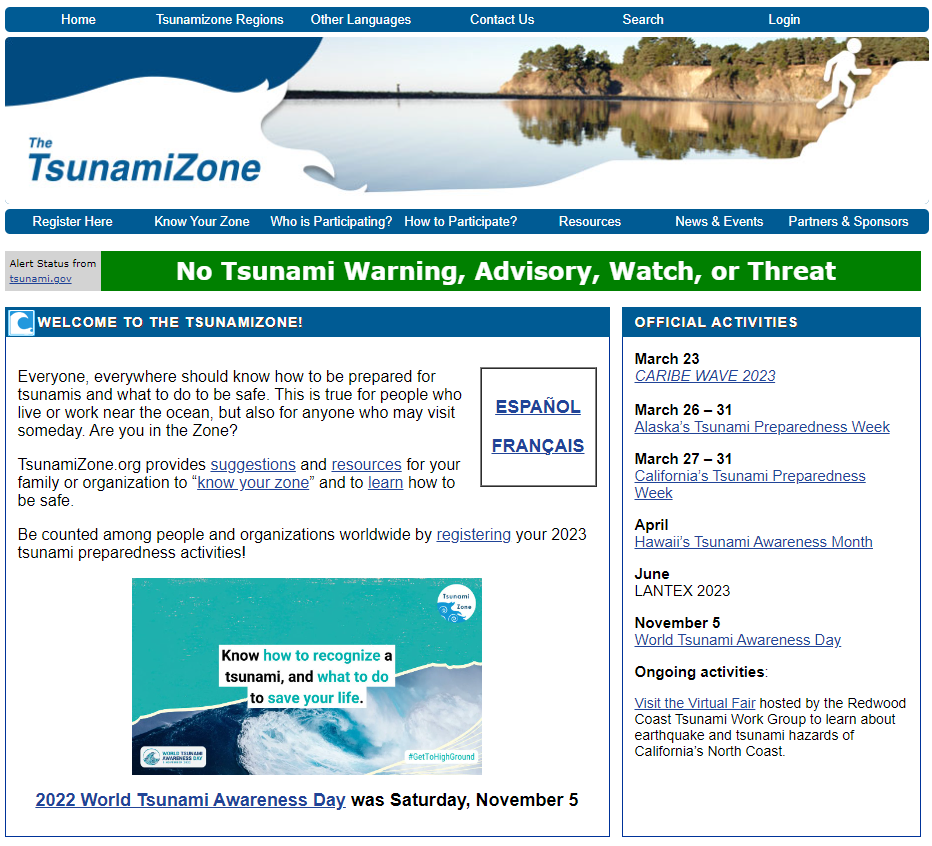 TWFP and NTWC should register on TsunamiZone to be part of the statistical count. Independent of registering, they will receive the simulated bulletins from PTWC.
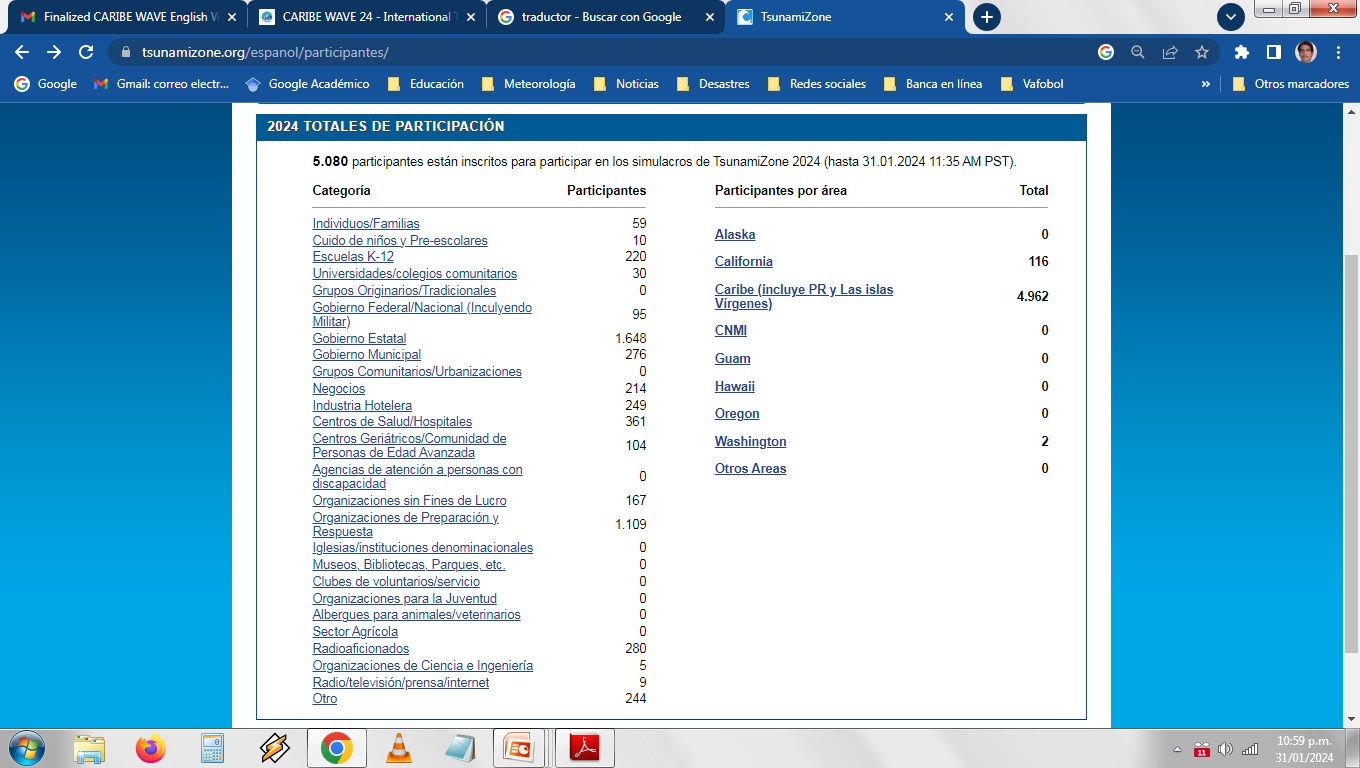 Caribe Wave 24 exercise evaluation survey update
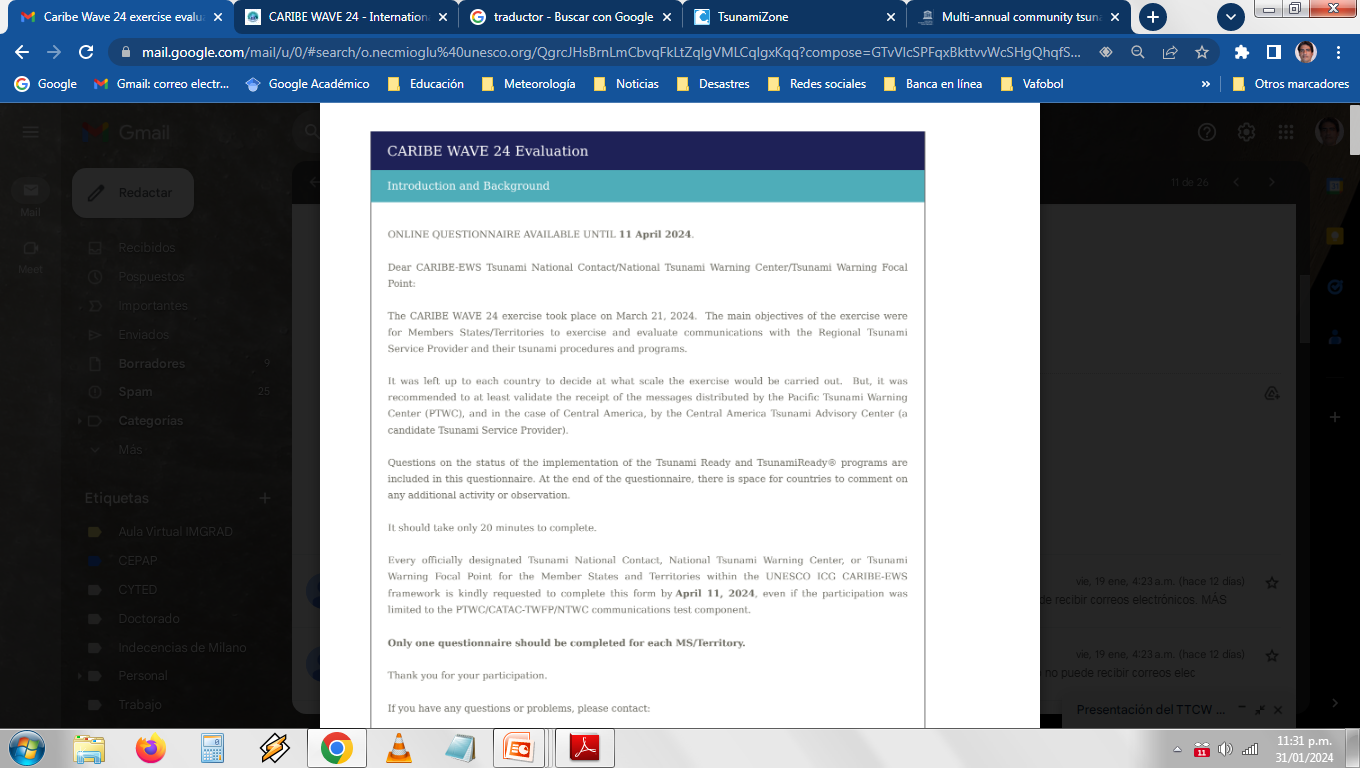 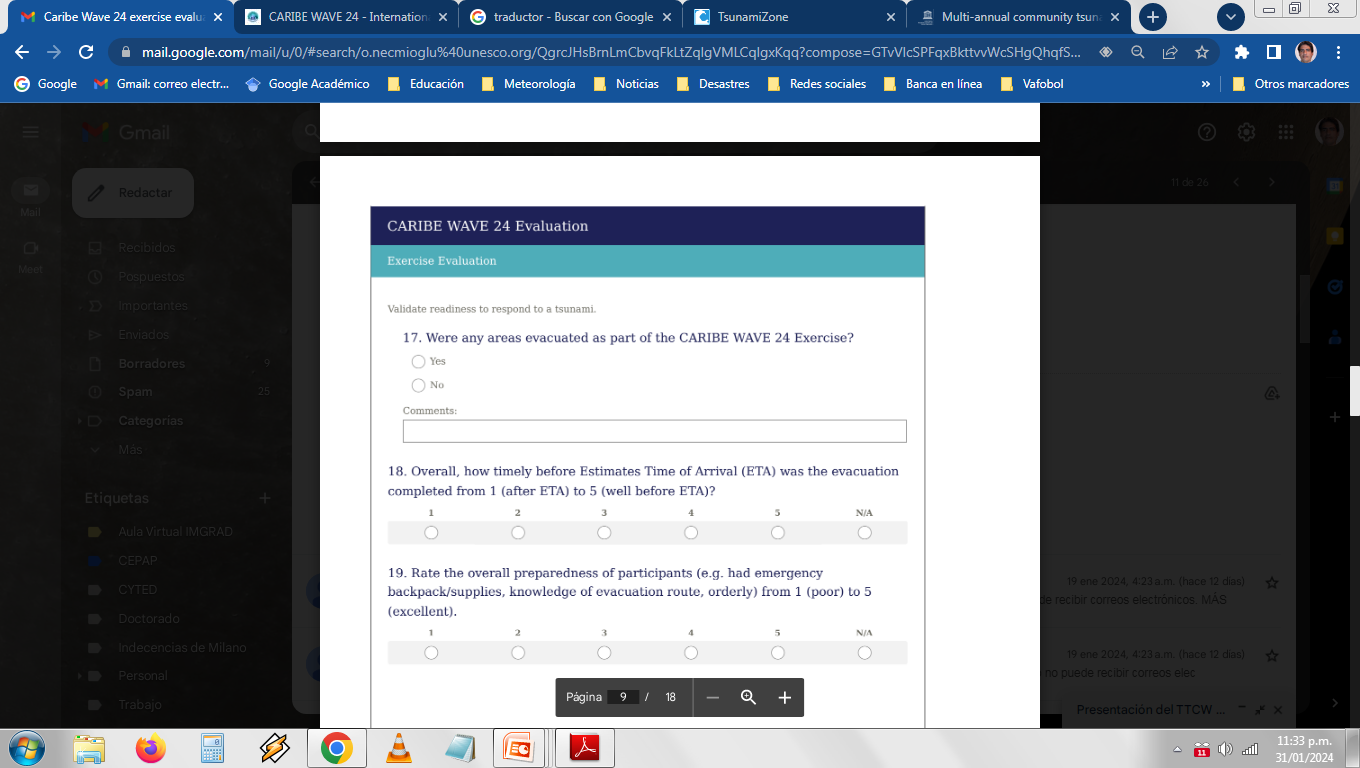 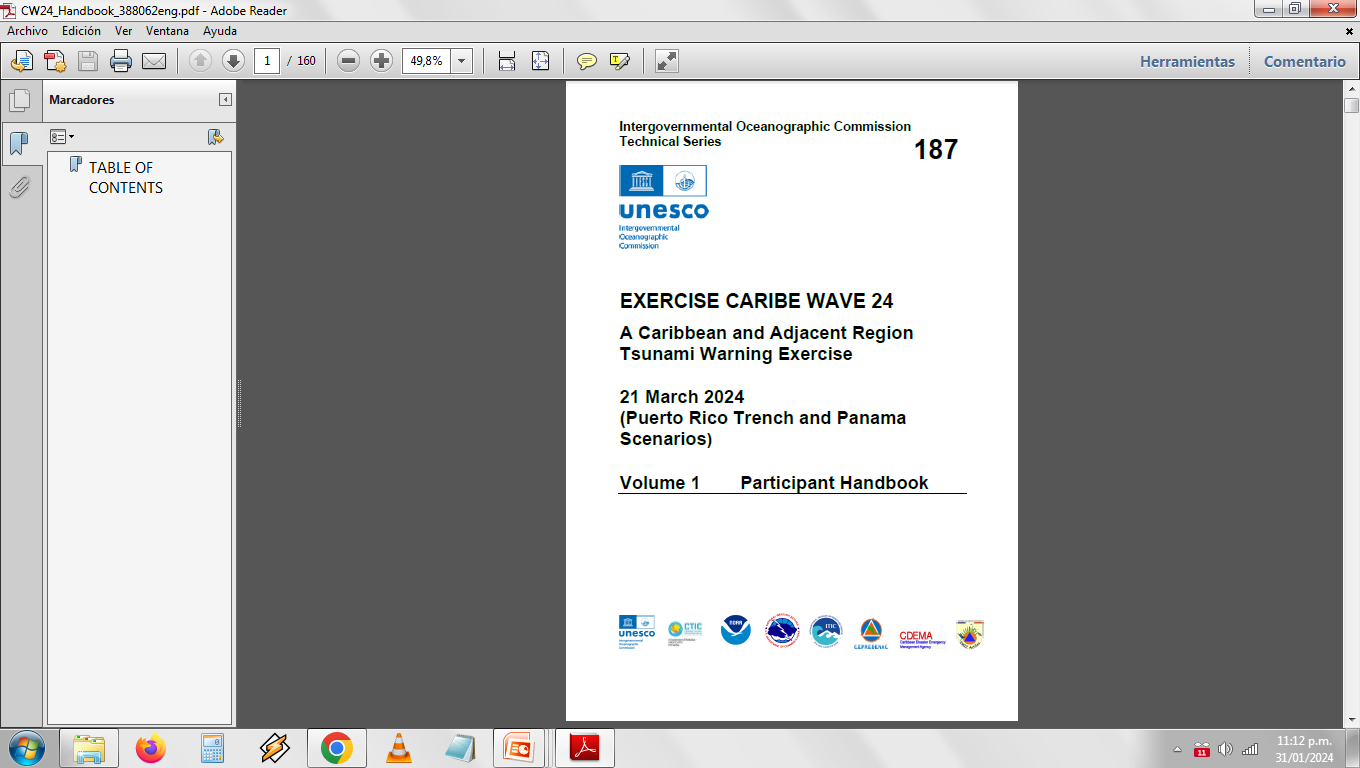 Need to make this document available in Spanish and French
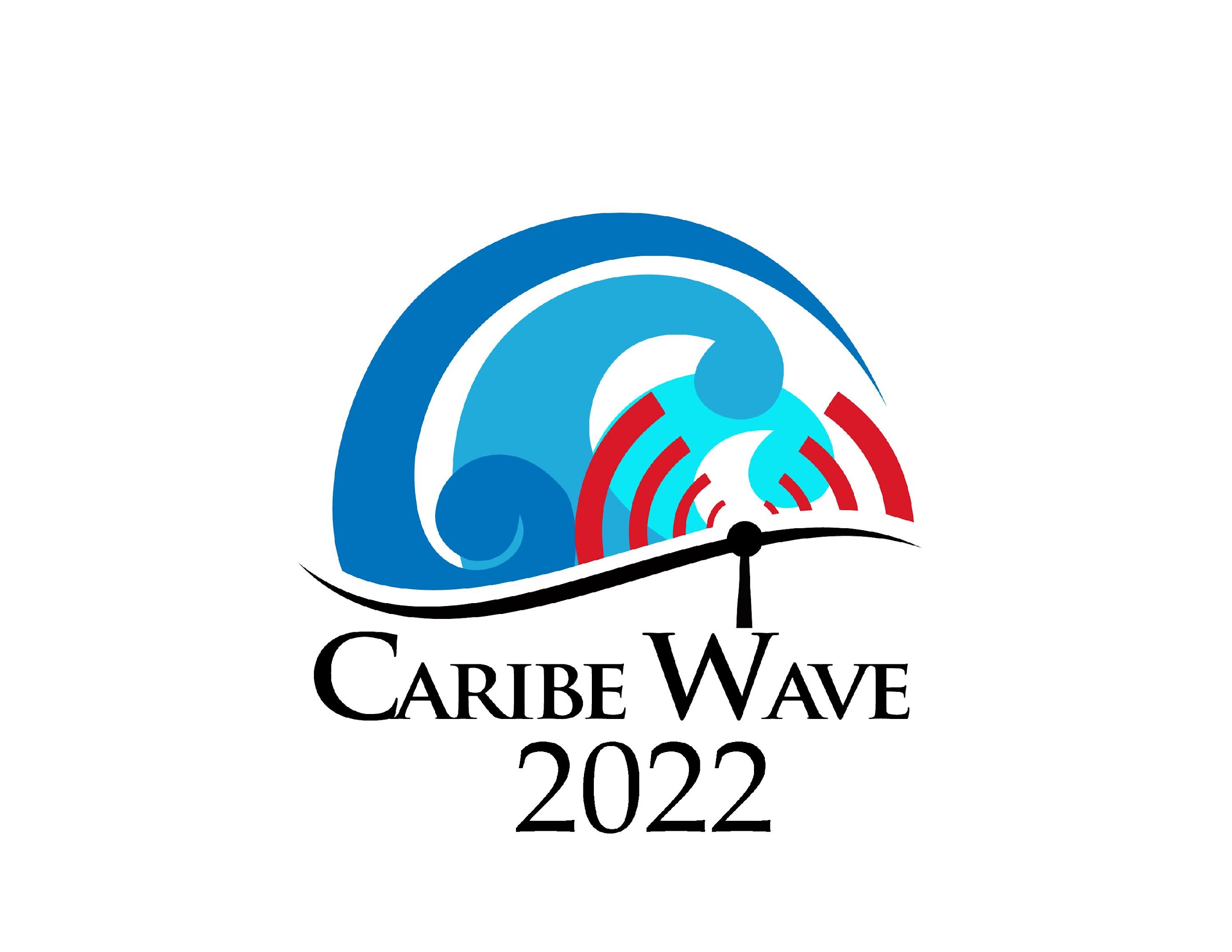 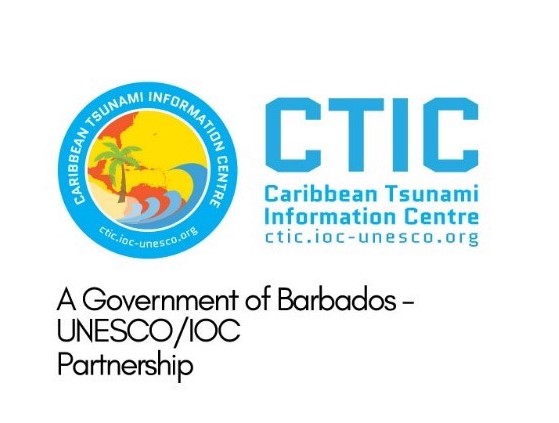 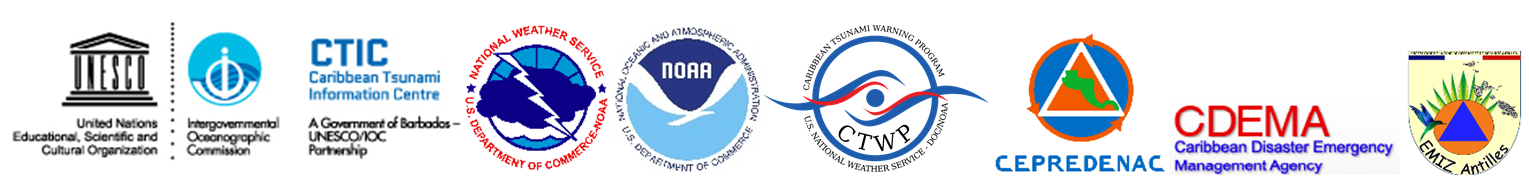 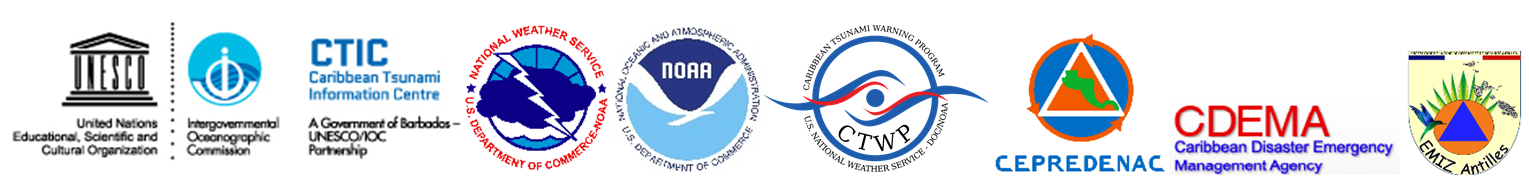 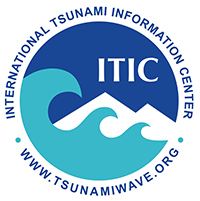 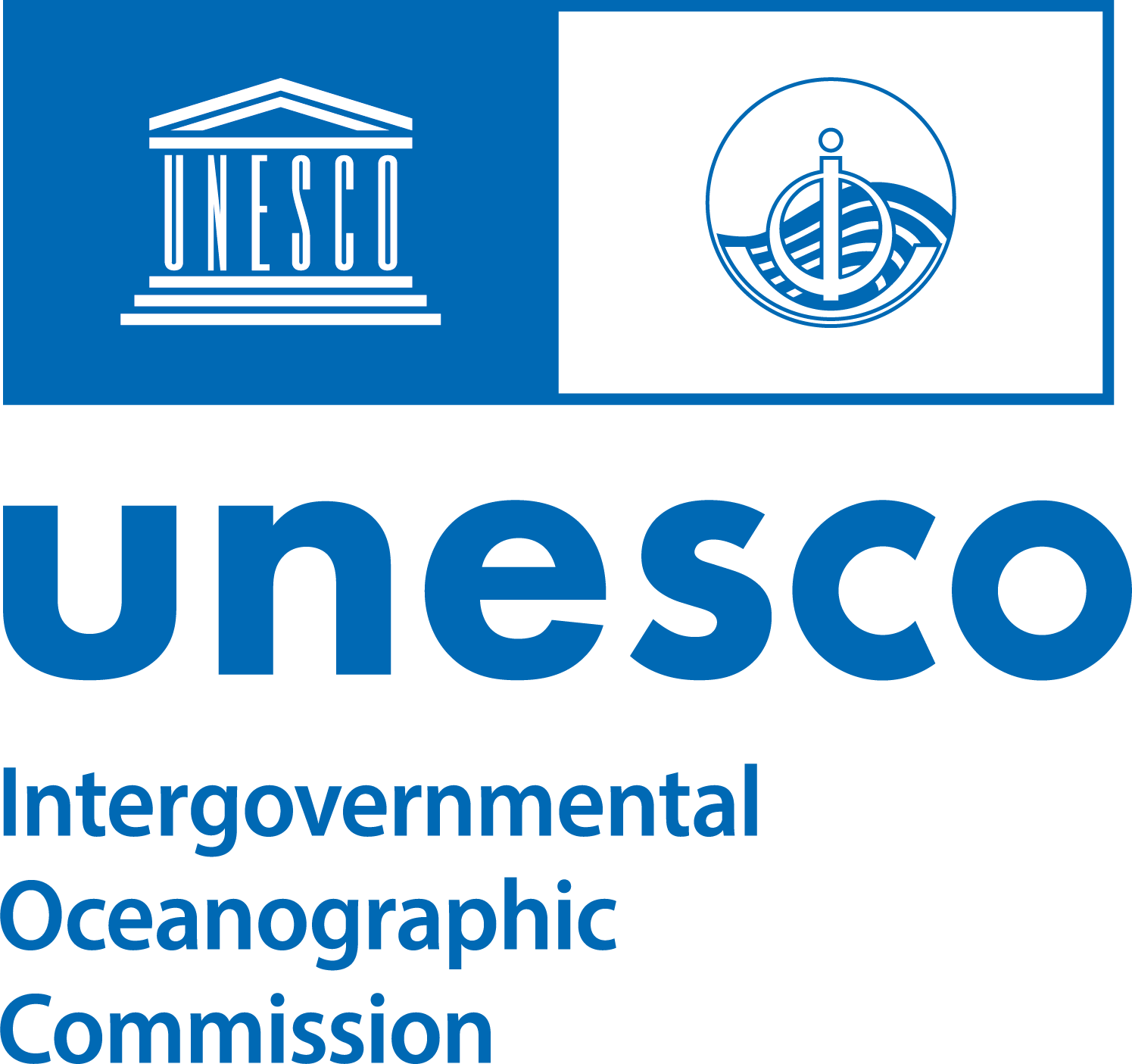 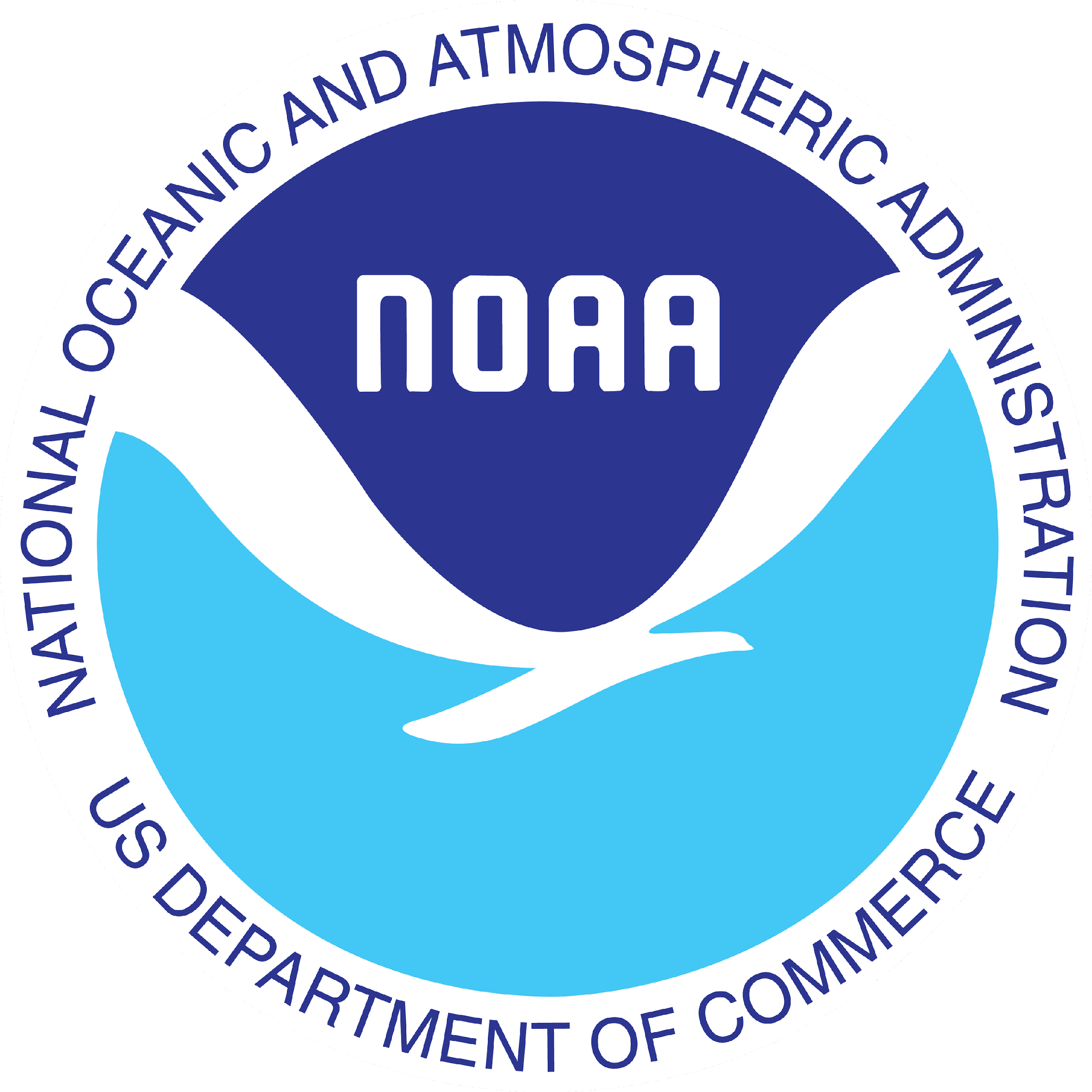 Caribe Wave Exercise Update
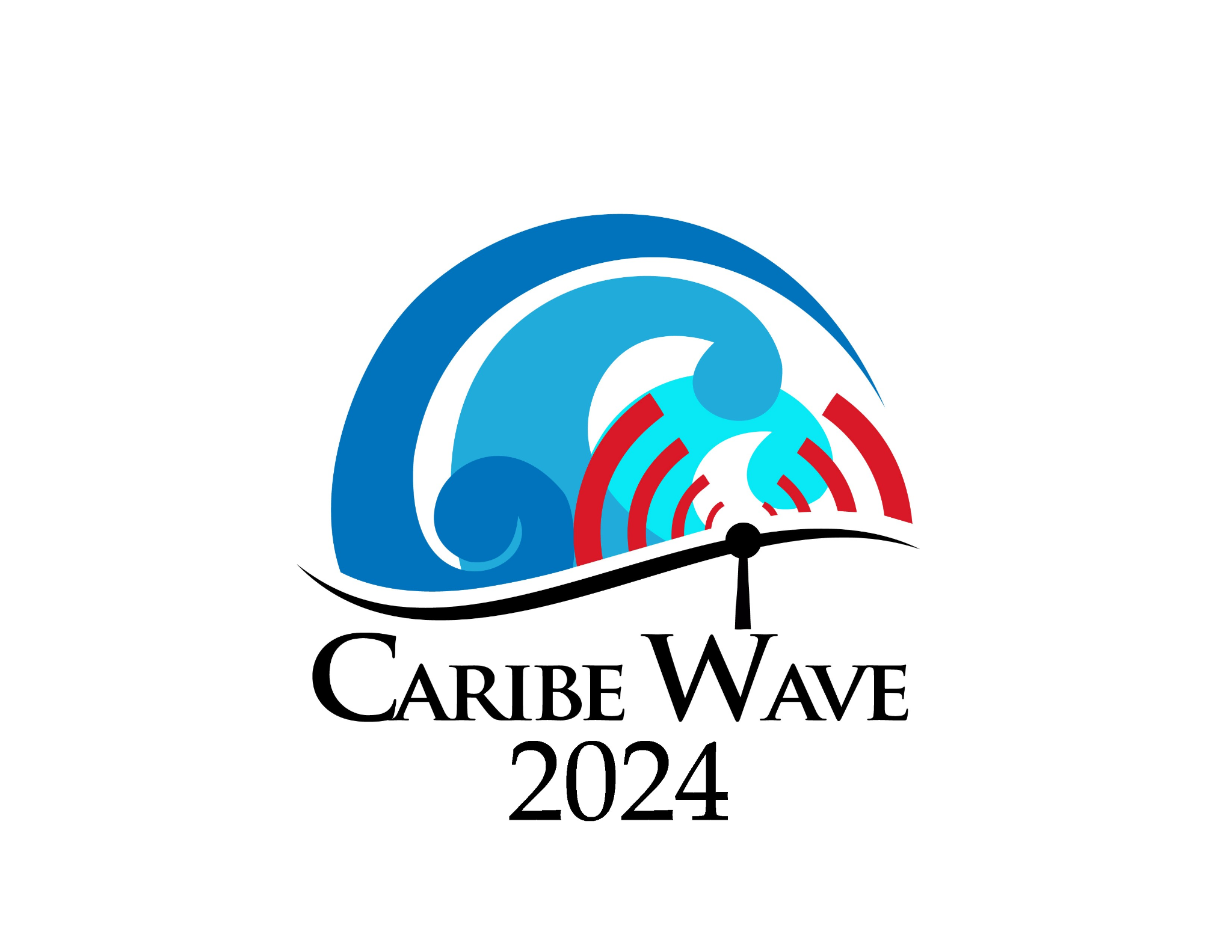 Thanks for your attention
antoniodesastres@gmail.com    gisela.baez1@upr.edu   christa.vonh@noaa.gov
#CARIBEWAVE         #TSUNAMIREADY